PHÒNG GIÁO DỤC & ĐÀO TẠO QUẬN LONG BIÊN
TRƯỜNG MẦM NON LONG BIÊN
THƠ:
Đoàn tàu lăn bánh
Giáo viên: Nguyễn Thị Hà
Lớp: Mẫu giáo nhỡ B1
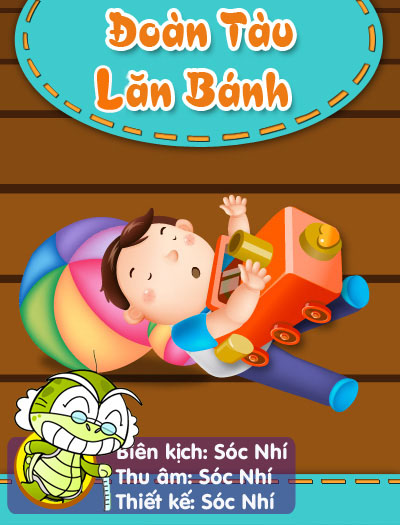 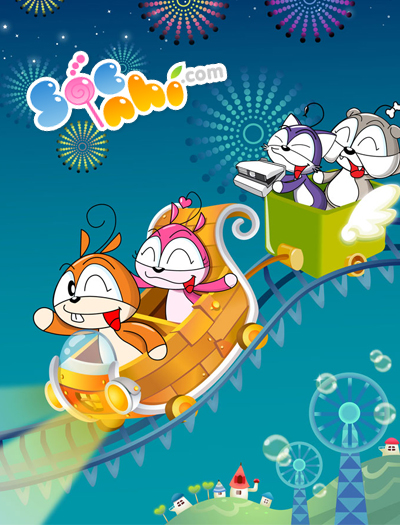 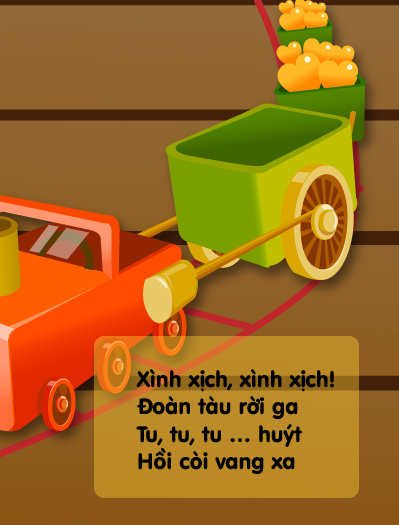 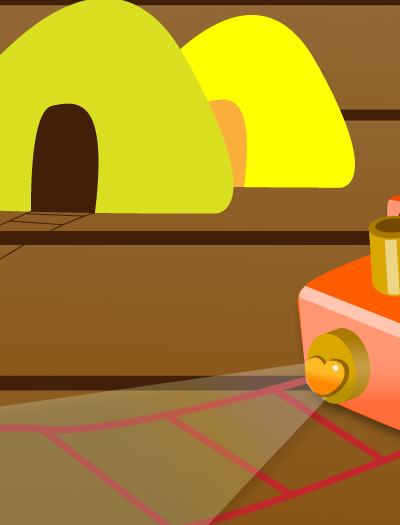 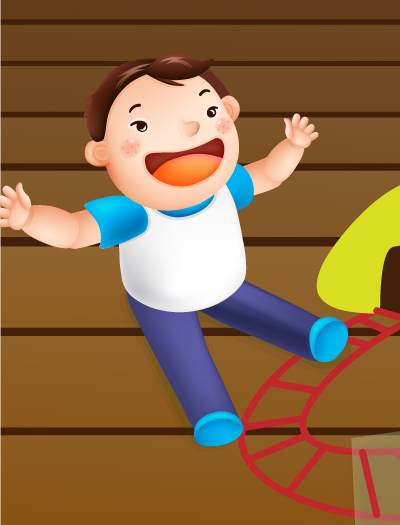 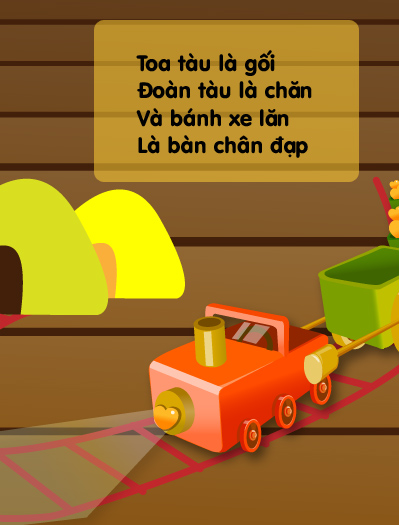 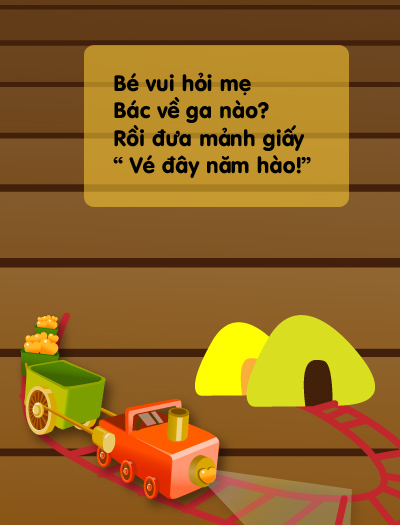 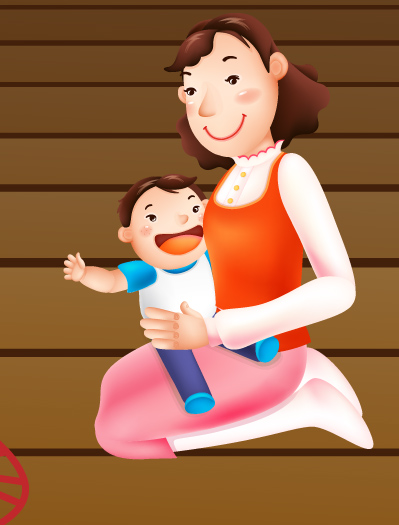 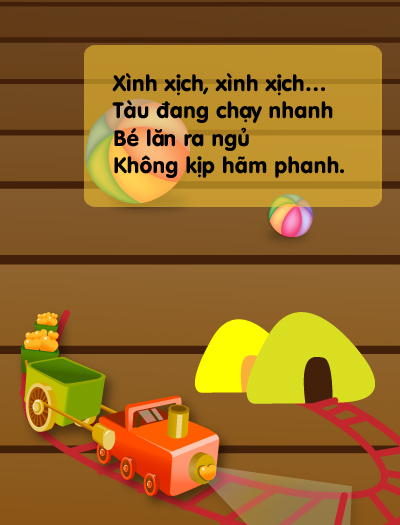 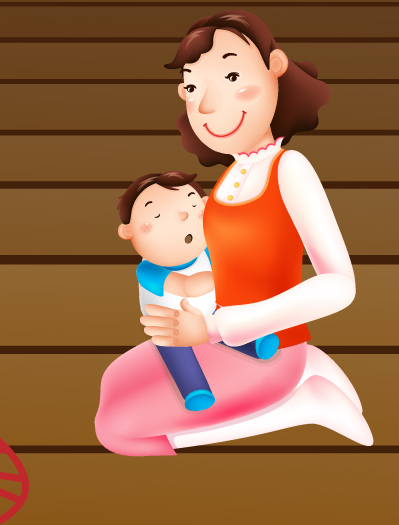